Новые технологии в  работе с бумагой
Лутфуллина Алсу Раисовна  ,   учитель изо и технологии МБОУ «Тлянче Тамакская СОШ» Тукаевского района Республики Татарстан
Граттаж
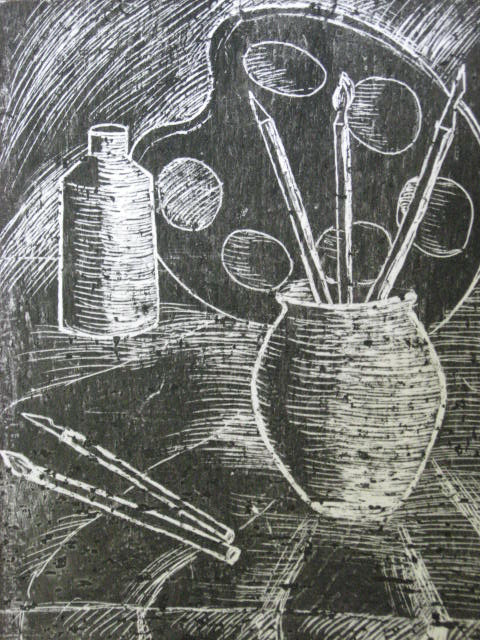 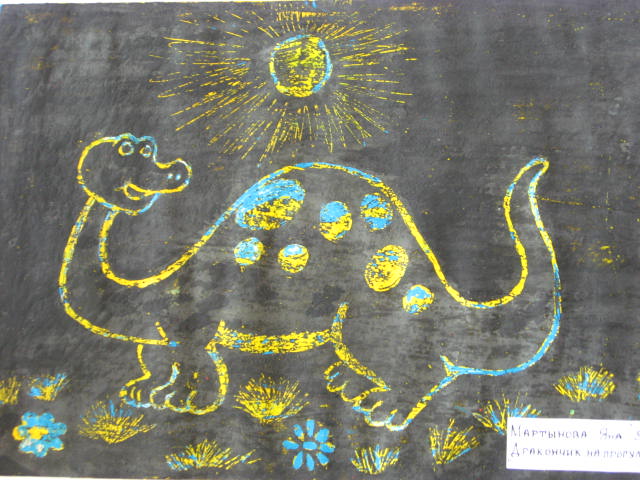 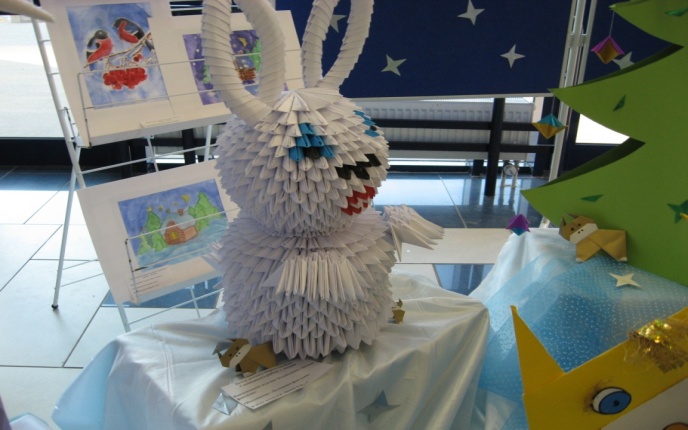 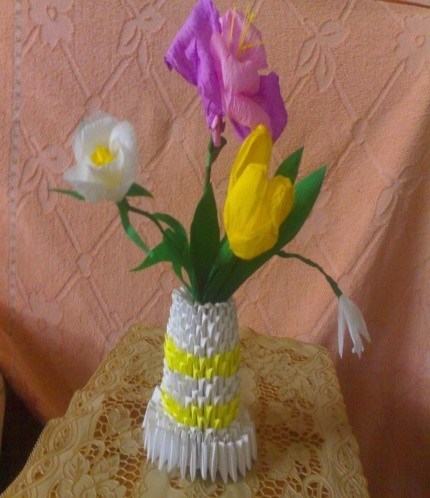 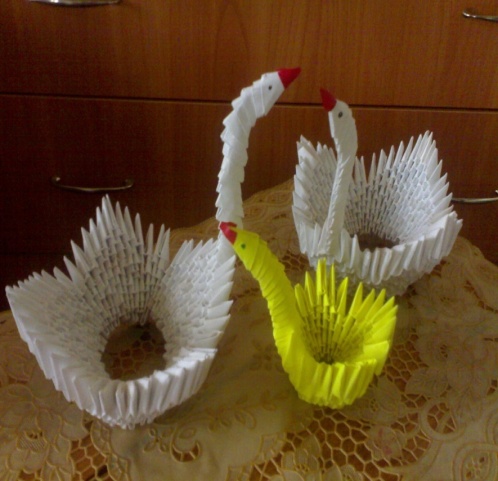 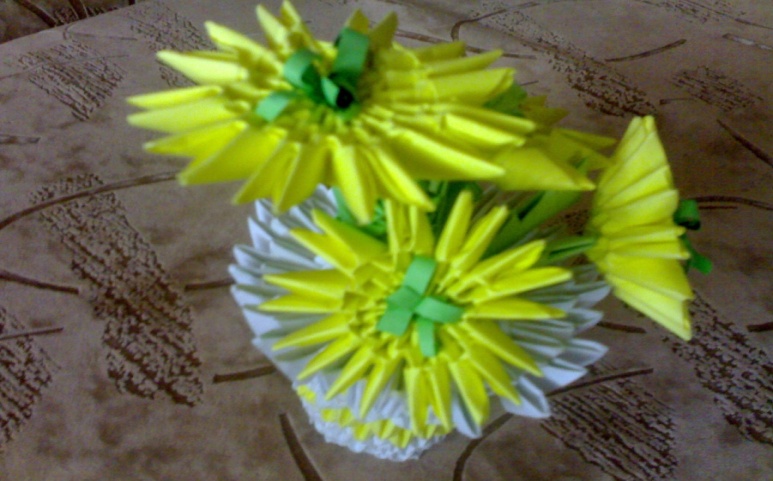 Оригами
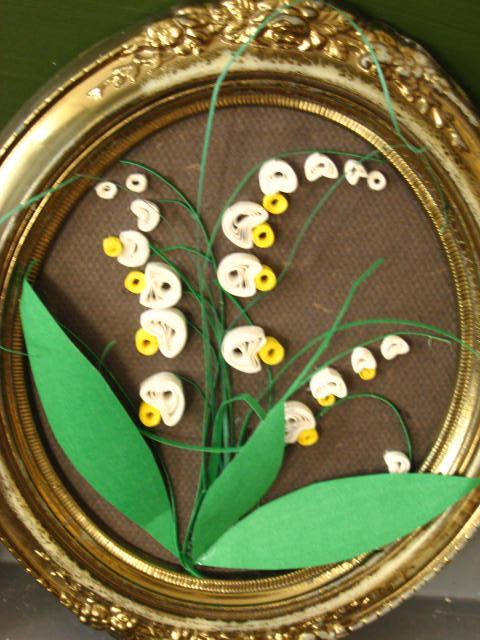 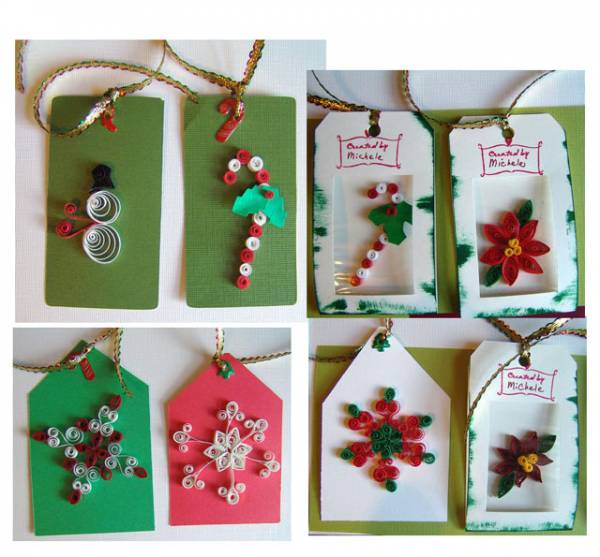 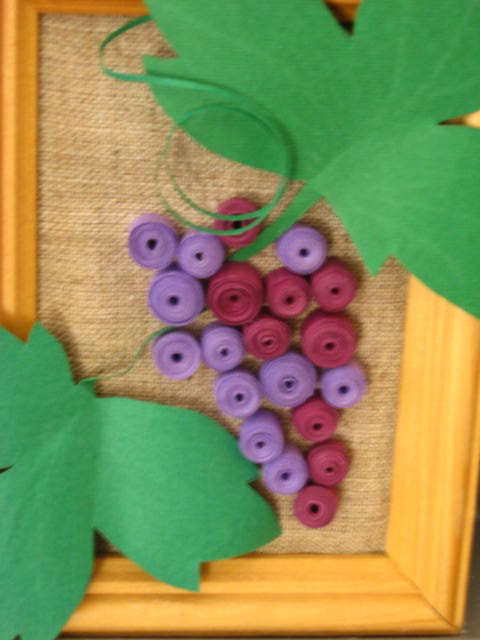 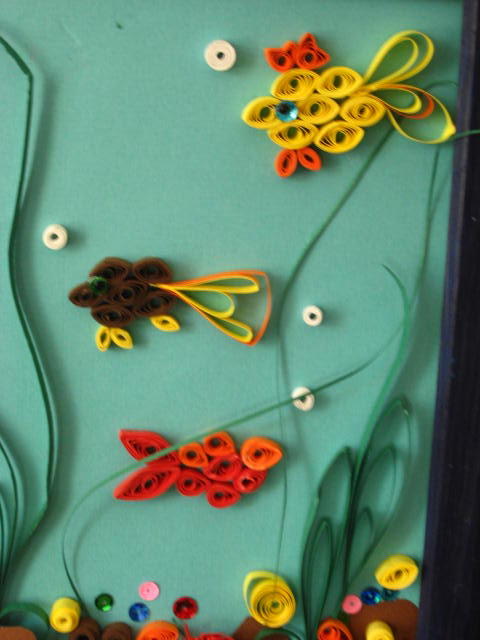 Квиллинг
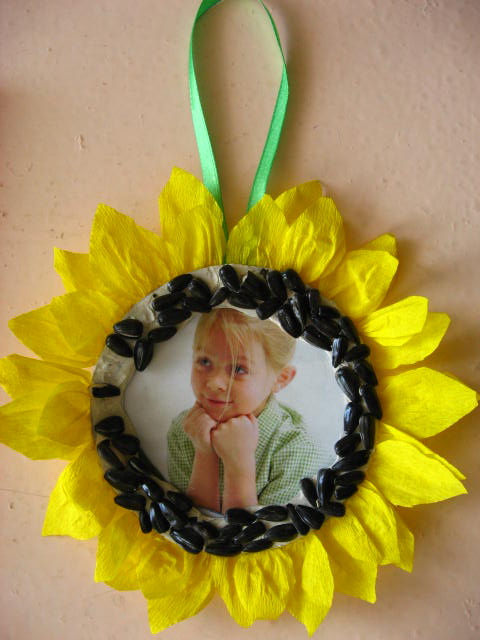 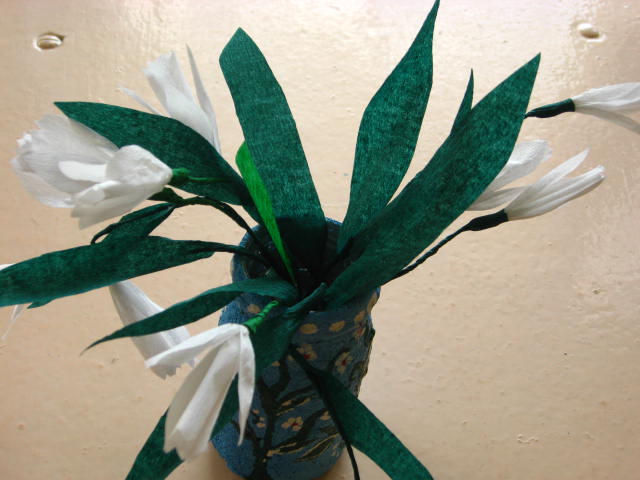 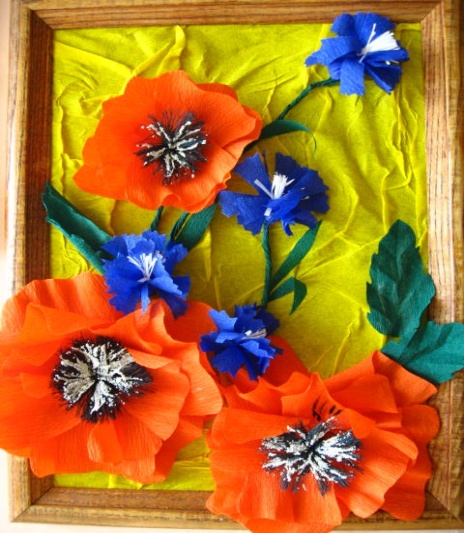 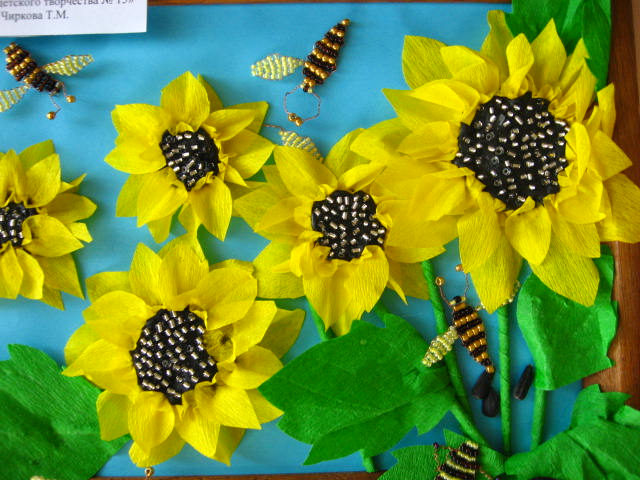 Работа с гафрированной бумагой